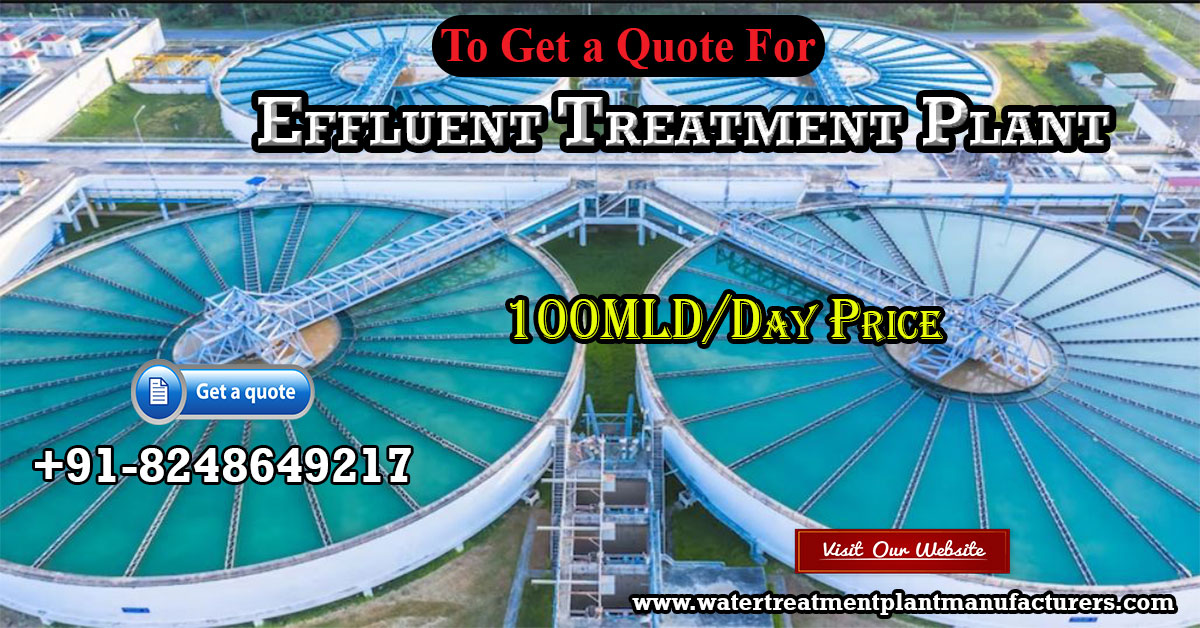 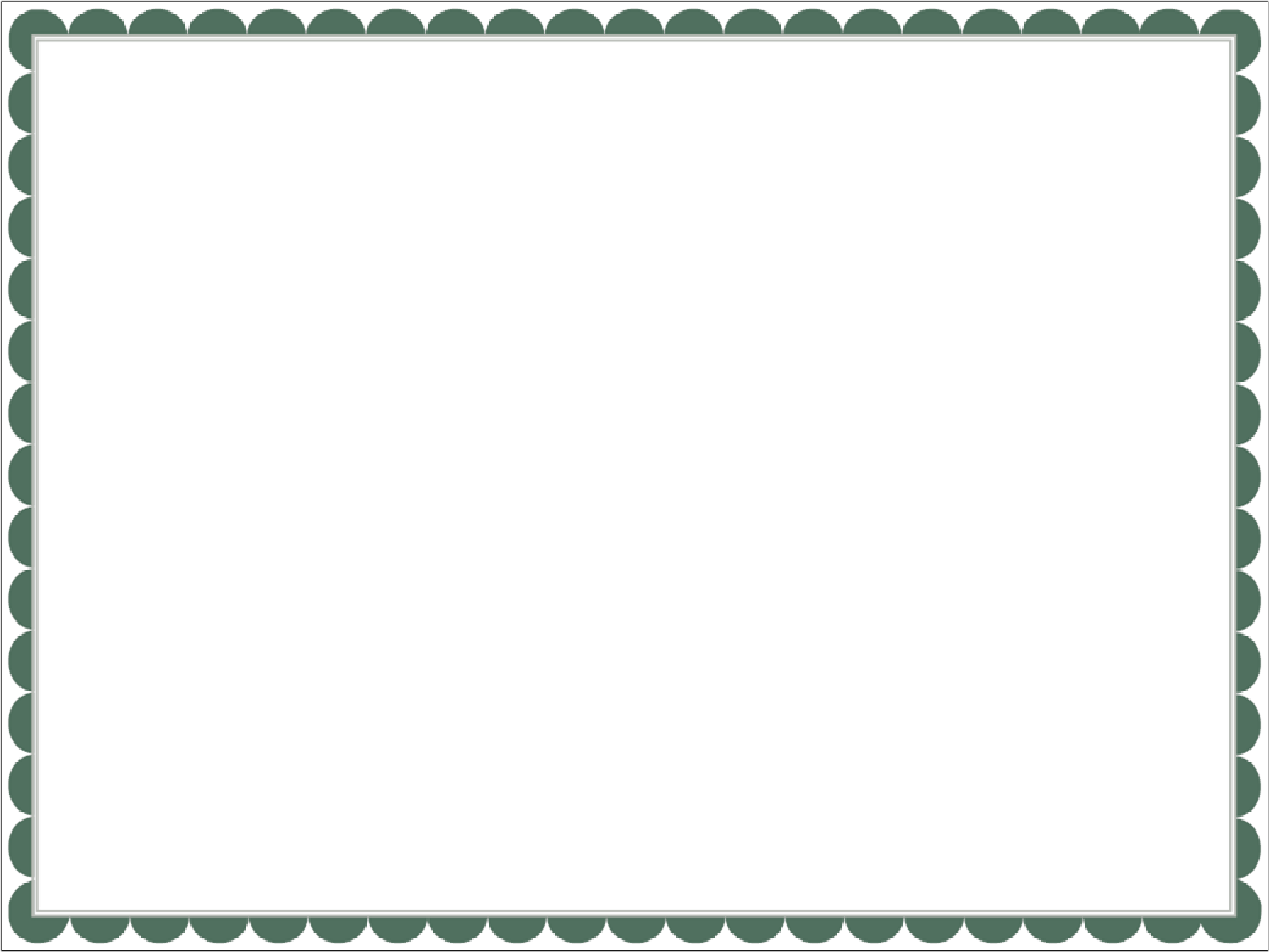 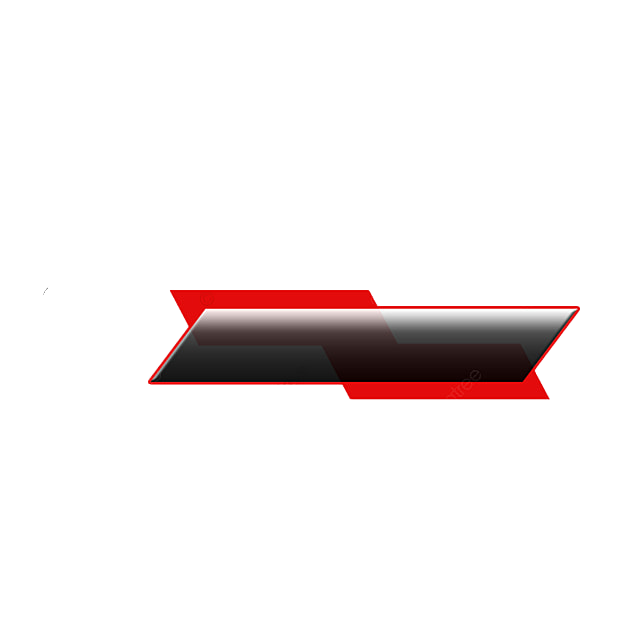 Effluent Treatment Plant Manufacturers
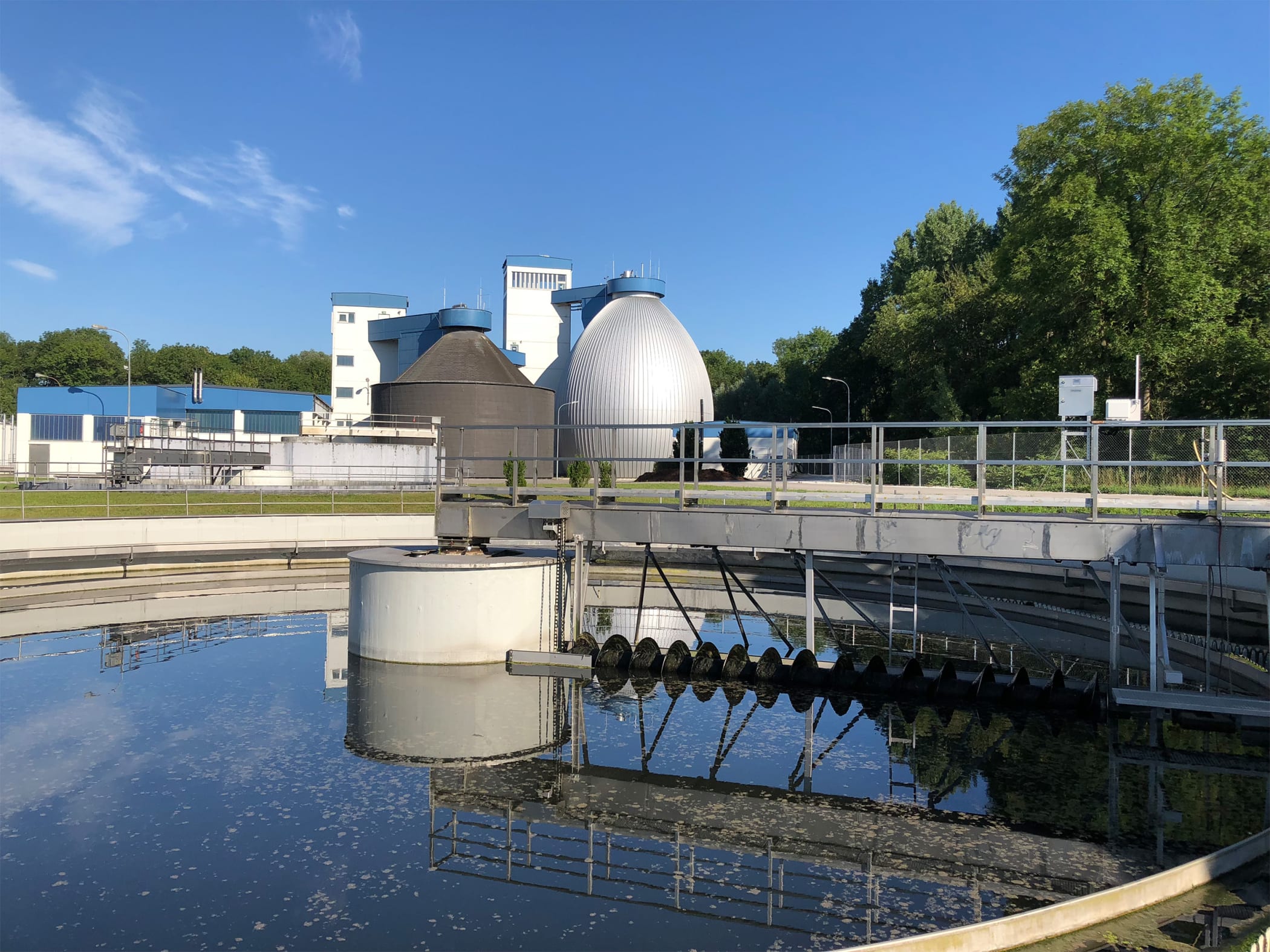 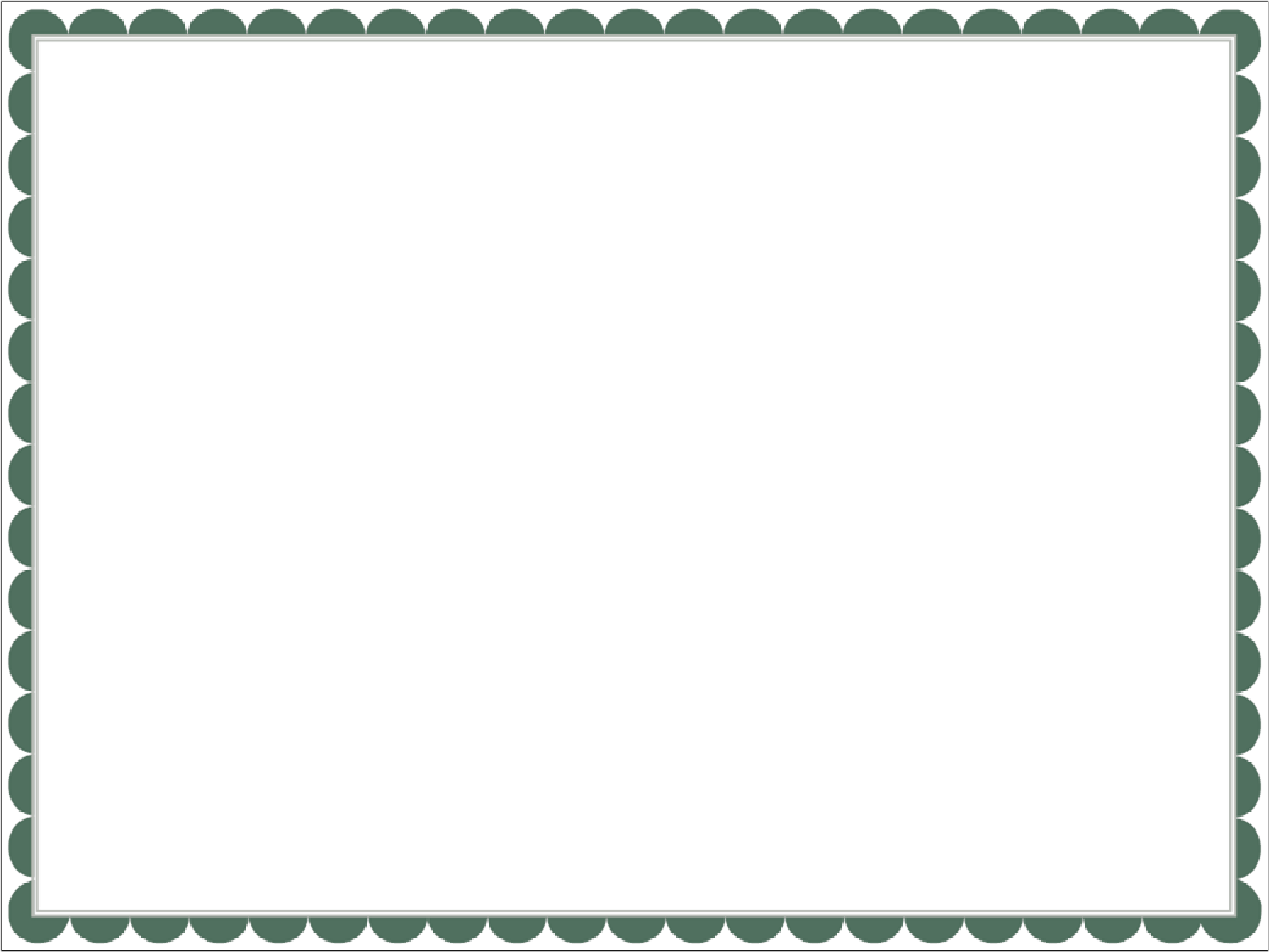 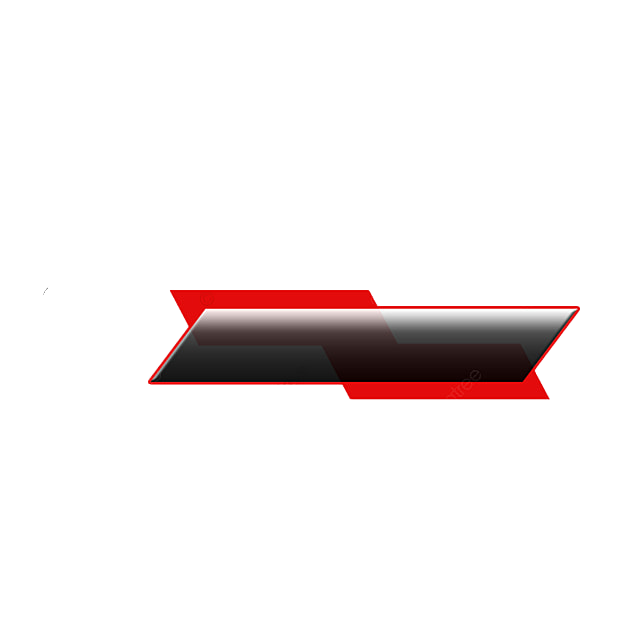 Effluent Treatment Plant Suppliers
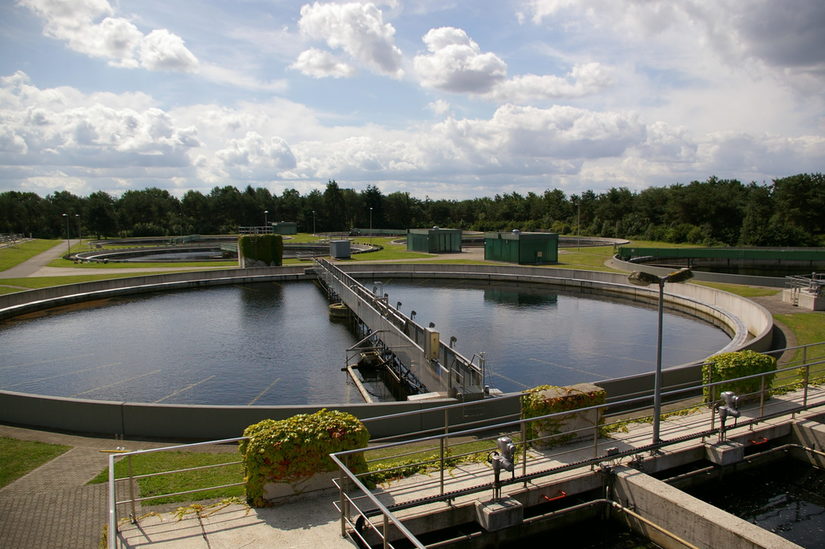 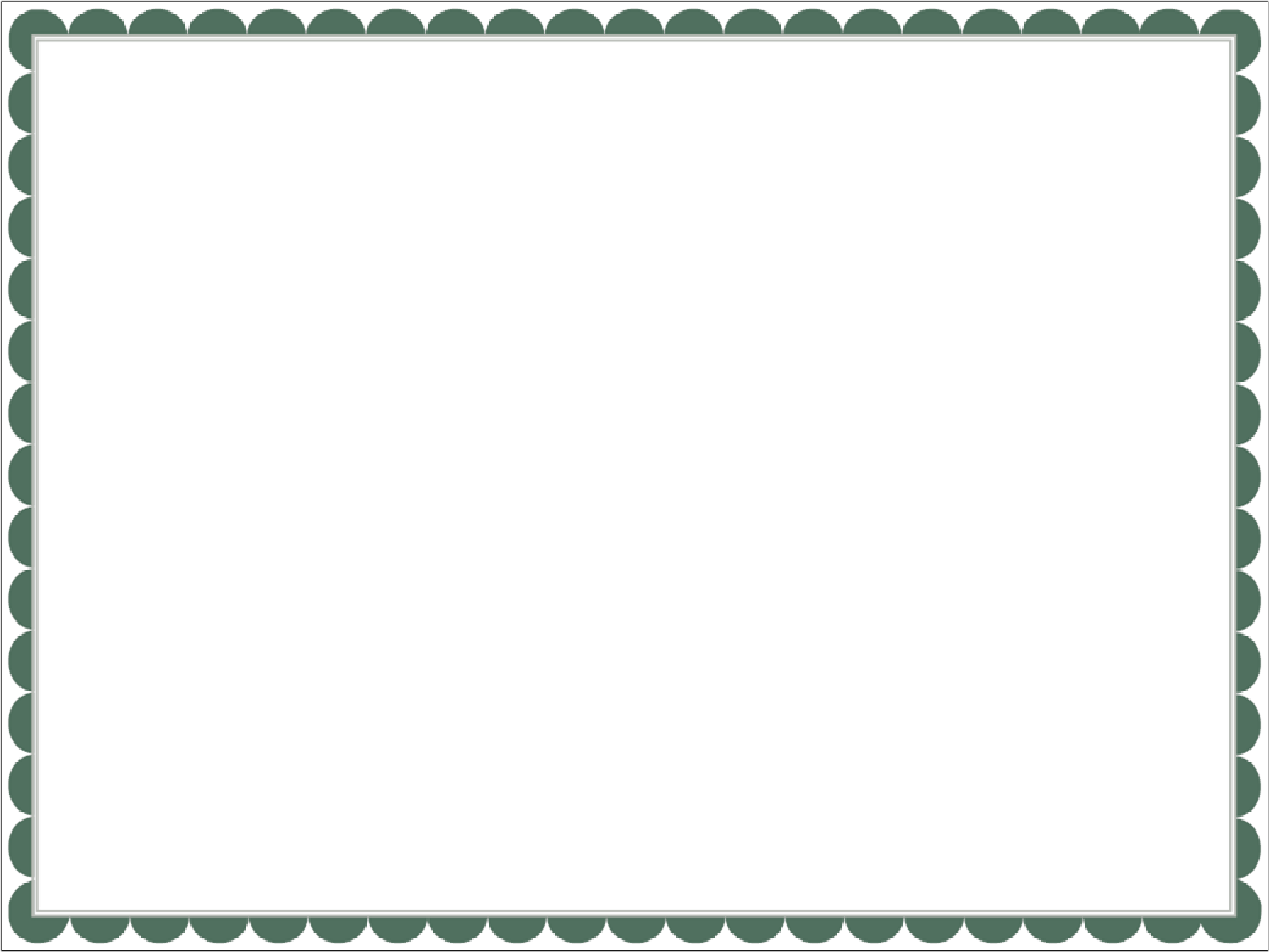 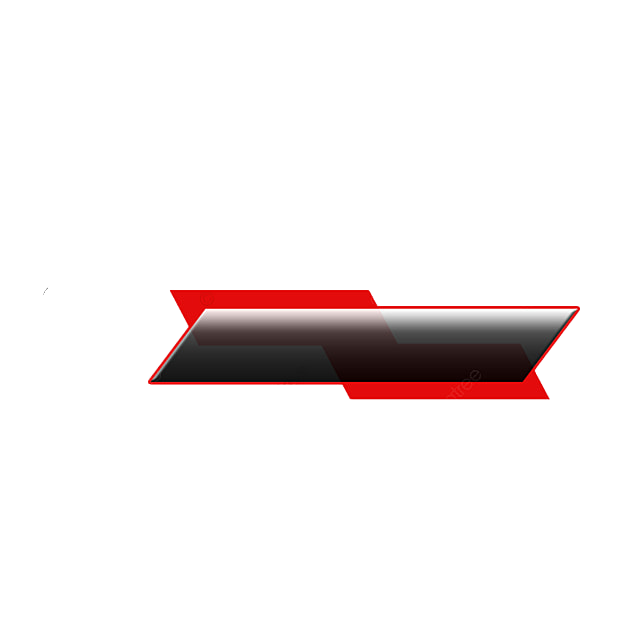 Effluent Treatment Plant Construction
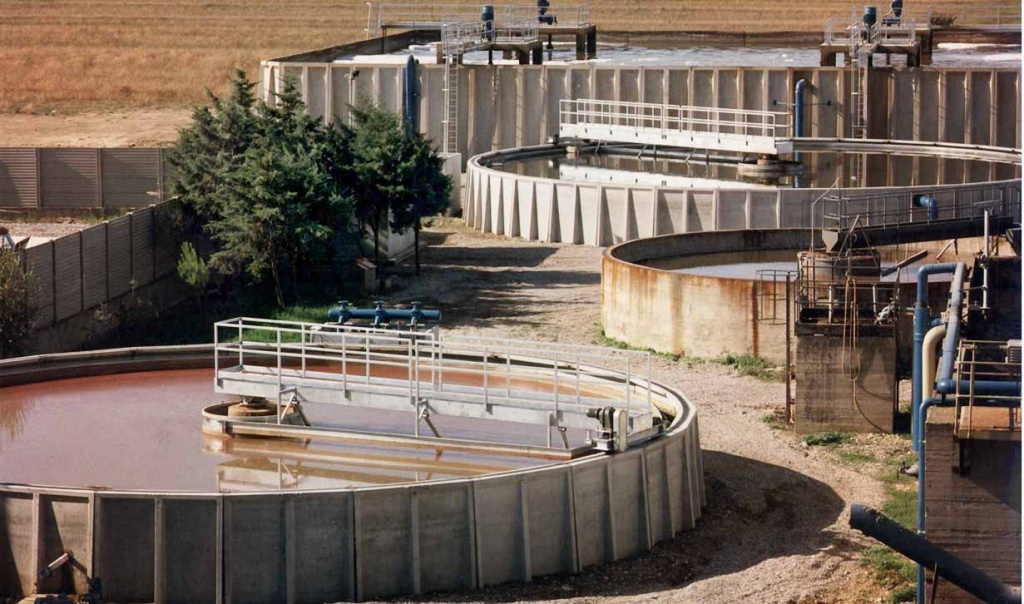 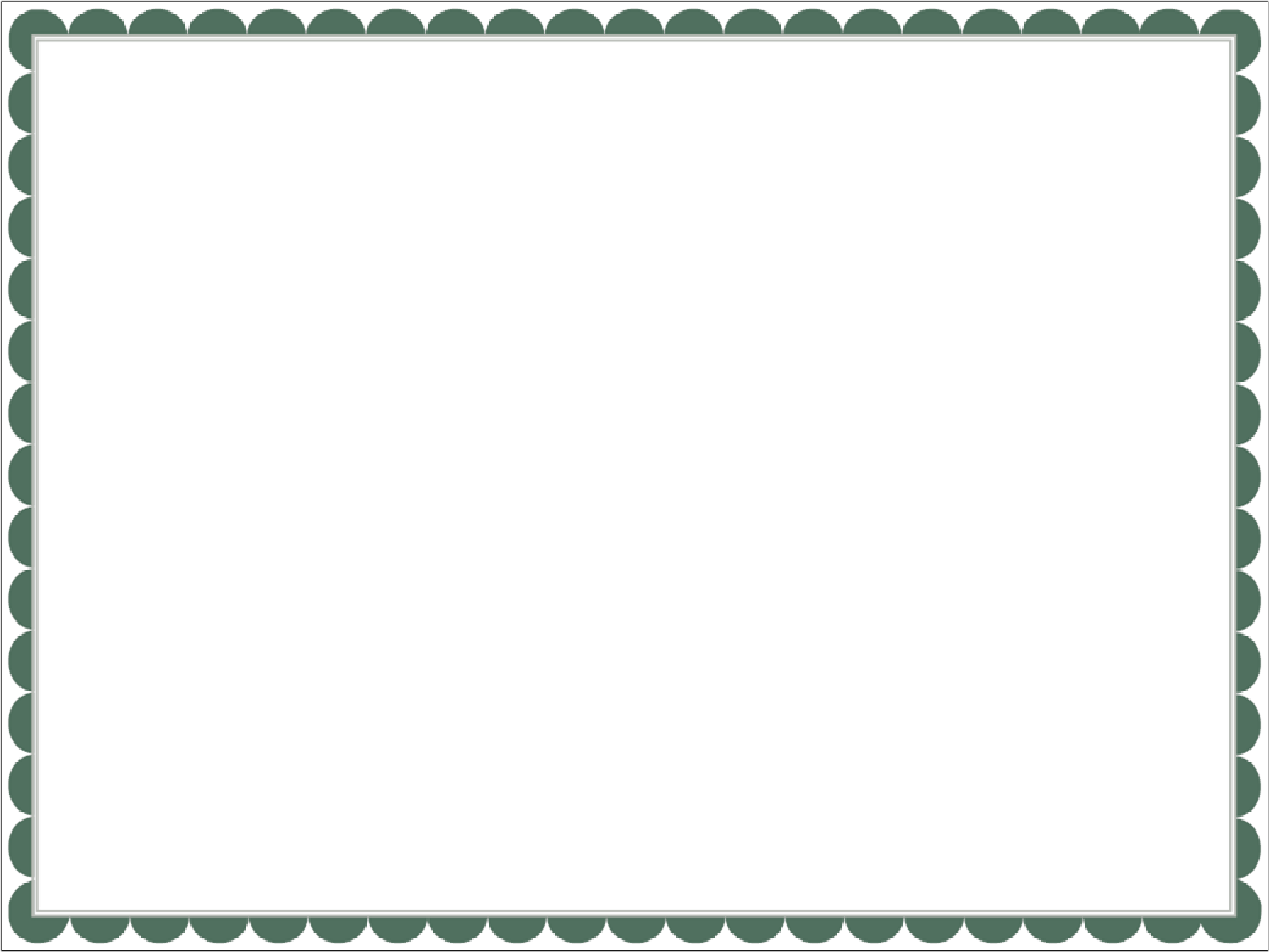 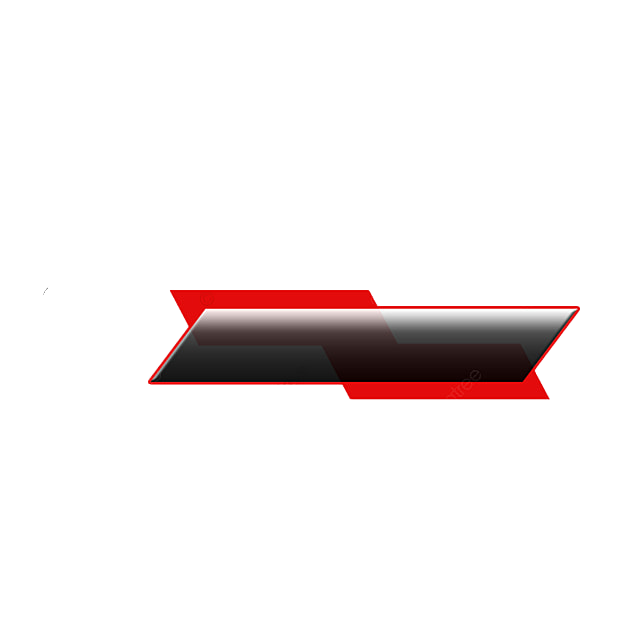 Industrial Effluent Treatment Plant
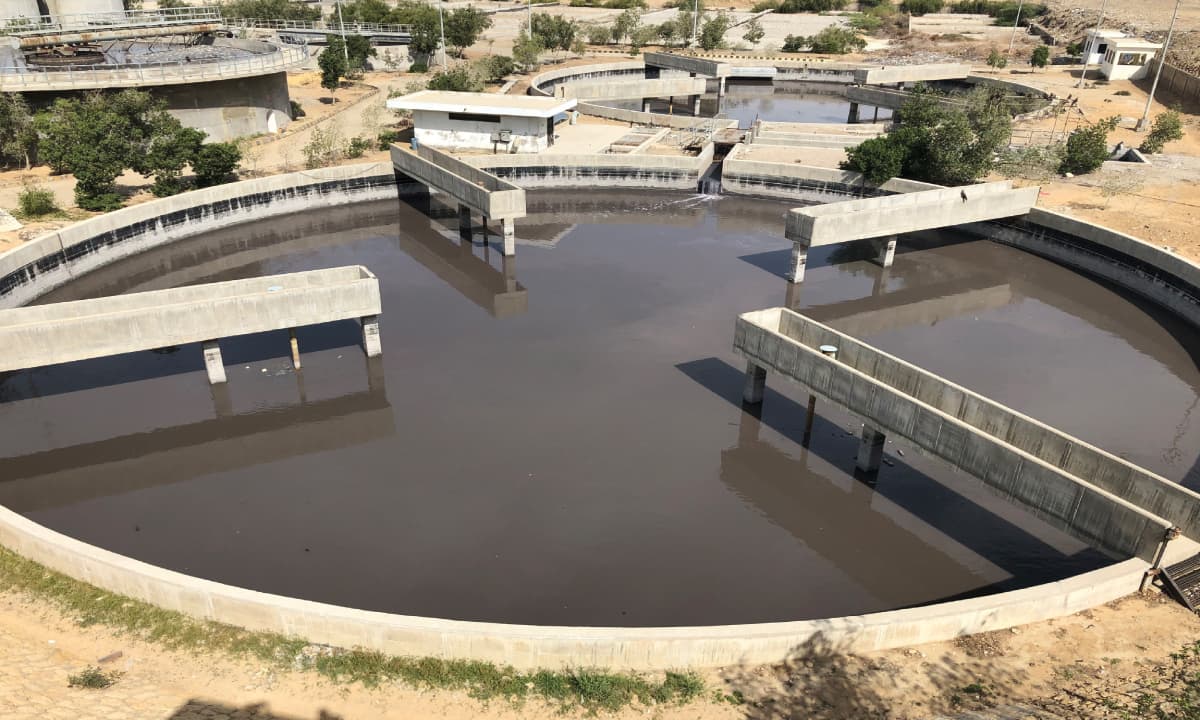